Thursday 12th July
06:04 injection & ramp: beam dump QPS trigger RSD1.A45.B2 
09:25 another ramp for 90 m optics run: beam dump due to collimator energy threshold function interpolation
10:39 RSF2.A34B1 tripped at injection settings: access for EPC to fix. In parallel access for QPS 
12:41 Phantom of the ventilation doors passed by in Pt 2 (UL26) 
13:11 Door closed 
13:56 No beam from SPS, RF problem needing an access. 
15:46 Injecting again. 
17:09 Ramp for 90 m physics run started. 
18:10 Stable beams fill #2836 
18:30 Roman Pots in 
07:14 Trip of IT-R5 just before programmed dump
Preparing for nominal production fill
13/07/2012
LHC 8:30 meeting
9:25 Dump during Squeeze at 30 m b*
Beam dump due to collimator energy threshold function interpolation
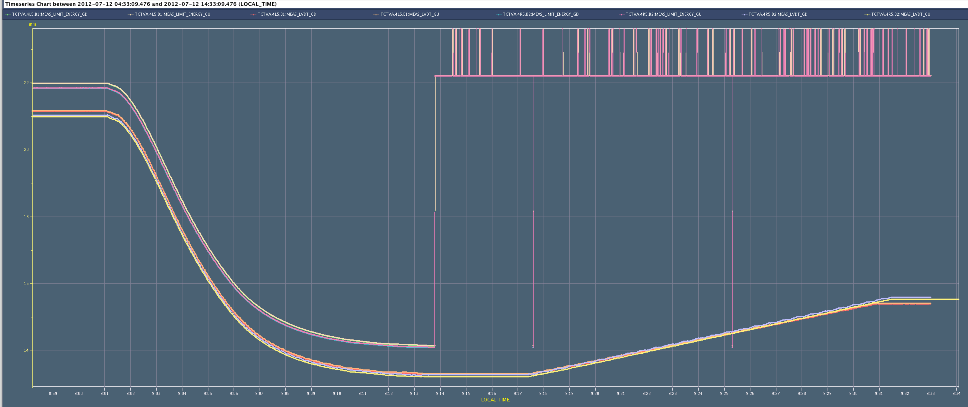 13/07/2012
LHC 8:30 meeting
Fill #2836 finally made it
Injection rather smooth, but takes about 45 minutes
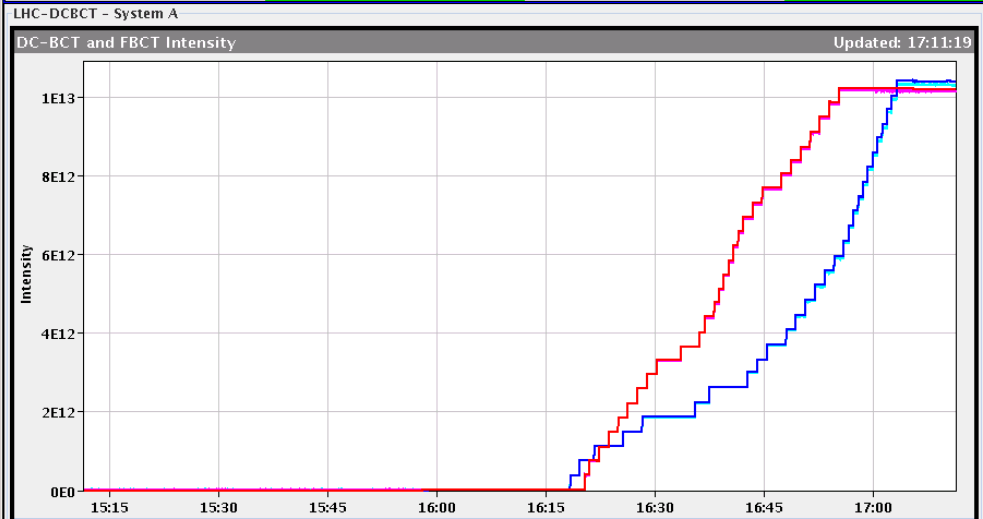 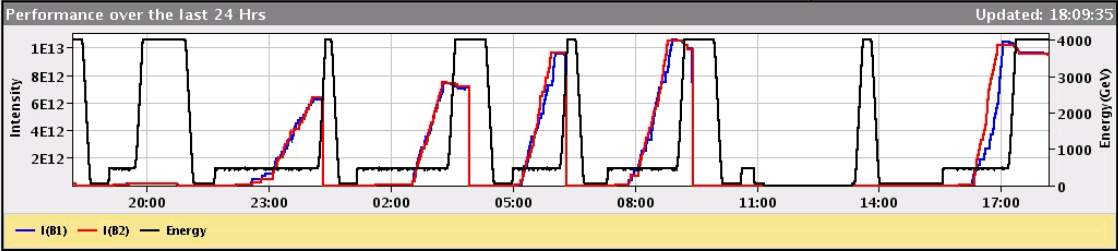 13/07/2012
LHC 8:30 meeting
Non colliding bunches (again)
Long range causing loss of 3 non colliding bunches
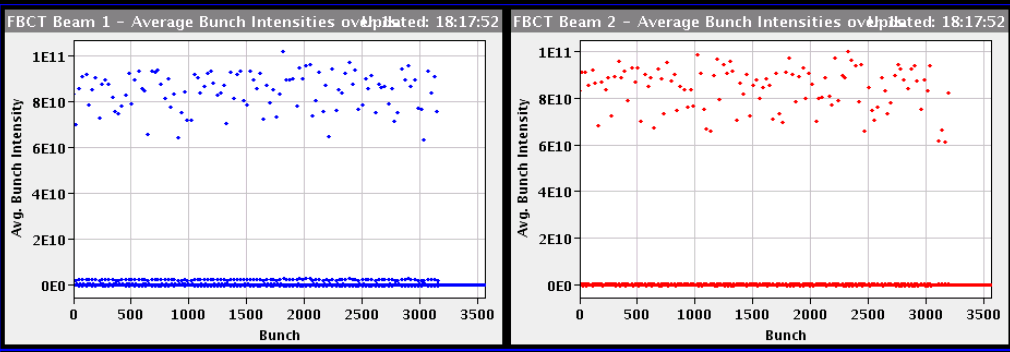 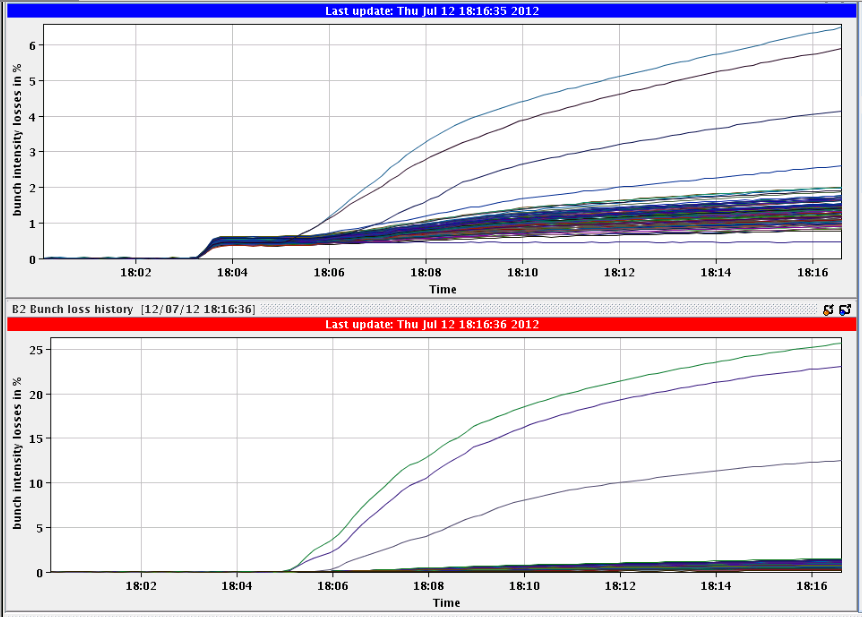 B2, 2 bunches 25 losses in 15 minutes
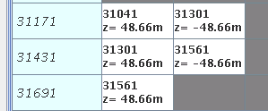 Should ‘collide’ > 60 m (after D1)
13/07/2012
LHC 8:30 meeting
Bunch intensity decay, still ok this morning...
‘Normal’ collisions
Only long range at 48 m
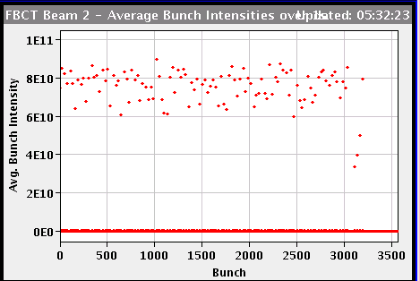 Dump limit
13/07/2012
LHC 8:30 meeting
The Plan
90 m physics run until 7 am this morning
Back to ‘standard’ physics production
Develop additional break point for going in collision in parallel. Will need about three test fills, spread out over the coming days
Fill with 3 bunches or so to do first test
Fill with 36 bunches (trains of 50 ns) to correct leakage
Intermediate intensity fill (something like 480 bunches)
Octupole polarity change postponed for the moment
Need to define the strategy
13/07/2012
LHC 8:30 meeting